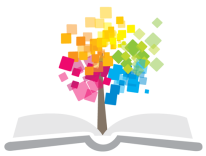 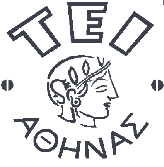 Ανοικτά Ακαδημαϊκά Μαθήματα στο ΤΕΙ Αθήνας
Δίκτυα Υπολογιστών ΙΙ (Ε)
Εφαρμογή Telnet 
Ιφιγένεια Φουντά
Τμήμα Μηχανικών Πληροφορικής Τ.Ε.
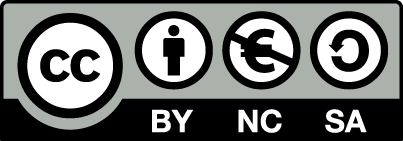 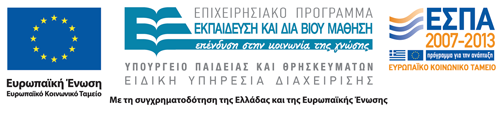 Εφαρμογή Telnet
Η παρουσίαση που ακολουθεί παρουσιάζει συνοπτικά τους τρόπους πρόσβασης σε δρομολογητή και εστιάζει στον τρόπο υλοποίησης της ελεγχόμενης πρόσβασης σε δρομολογητή μέσω δικτύου, με χρήση Telnet.
H εφαρμογή Telnet χρησιμοποιεί το ομώνυμο L5 πρωτόκολλο telnet και επιτρέπει τη σύνδεση ενός τερματικού σε μία vty πόρτα/γραμμή ενός διαμορφωμένου δρομολογητή στον οποίο επίσης τρέχει telnet.
2
Πρόσβαση σε δρομολογητή (1/3)
Τύποι πορτών  πρόσβασης δρομολογητή
CTY ή CON port (Console port) 
AUX port   (Auxiliary port)
VTY port    (Virtual  Terminal lines)

Τρόποι πρόσβασης 
Τοπική Πρόσβαση  (μέσω console port) 
Πρόσβαση από απόσταση με Dial-Up  (μέσω auxiliary port)
Πρόσβαση μέσω δικτύου  (μέσω vty port)
3
Πρόσβαση σε δρομολογητή (2/3)
Επίπεδα πρόσβασης στον Δρομολογητή
User EXEC Mode                               [    Router>     ]
 Privileged EXEC Mode                     [    Router#   ]
Global Configuration Mode            [    Router (config)#      ]
Interface Configuration Mode       [     Router (config-if)#  ]
Κωδικοί Πρόσβασης (Passwords) του Δρομολογητή
Console Password 
Auxiliary Password 
Virtual Terminal Password  ( για telnet sessions)
Enable Secret (κρυπτογραφημένη μορφή)
Enable Password (clear text μορφή)
4
Πρόσβαση σε δρομολογητή (3/3)
Διαμόρφωση κωδικών πρόσβασης
5
Τύποι πορτών δρομολογητή
Οι πόρτες ή ‘γραμμές πρόσβασης‘ όπως αποκαλούνται στην ορολογία της Cisco, είναι πόρτες του δρομολογητή (ή μεταγωγέα) που επιτρέπουν την πρόσβαση σε αυτόν αποκλειστικά για σκοπούς διαχείρισης. Οι  πόρτες αυτές διακρίνονται σε φυσικές και ιδεατές και το πλήθος τους εξαρτάται αντίστοιχα από την ύπαρξη κατάλληλου υλικού και λογισμικού στον δρομολογητή.
Σημειώνεται ότι για τις πόρτες αυτές χρησιμοποιείται αποκλειστικά η εντολή line και όχι η εντολή Interface στο περιβάλλον γραμμής εντολών του IOS.
6
Τύποι πορτών δρομολογητή - CTY port
Η cty ή con port είναι η ασύγχρονη γνωστή σειριακή θύρα τοπικής πρόσβασης δρομολογητή. Είναι η πιο σημαντική πόρτα σε ένα δρομολογητή διότι μέσω αυτής ο χρήστης αποκτά πρόσβαση στο λειτουργικό του σύστημα. Για την πρόσβαση στον δρομολογητή μέσω  της con απαιτείται ένα τερματικό (Η/Υ με λογισμικό  προσομοίωσης τερματικού π.χ Hyper Terminal) με σειριακή διεπαφή καθώς και κατάλληλο σειριακό καλώδιο. 
Η επικοινωνία μέσω της console port επιτυγχάνεται με κατάλληλες ανά κατασκευαστή ρυθμίσεις (πχ για τη cisco: 9600 bps, 8 data bits, no parity, 2 stop bits, no hardware flow control). Σημειώνεται ότι στη διαμόρφωση (configuration) ενός δρομολογητή, η console port εμφανίζεται σαν line con 0, ενώ στο output της εντολής show line  ως cty.
7
Τύποι πορτών δρομολογητή – AUX port
Η aux port είναι ασύγχρονη σειριακή πόρτα, η οποία αποτελεί εναλλακτική θύρα πρόσβασης στο δρομολογητή μέσω dial modem. Χρησιμοποιείται σαν εναλλακτική λύση για διατήρηση της επικοινωνίας δύο απομακρυσμένων πλευρών ενός δικτύου σε περίπτωση που υπάρξει αστοχία στη βασική σύνδεση. Η διαφορά της με την console port είναι ότι υποστηρίζει hardware flow control. Σημειώνεται ότι τόσο στη διαμόρφωση (configuration) ενός δρομολογητή όσο και στο output της εντολής show line, η aux port εμφανίζεται ως  line aux 0
8
Τύποι πορτών δρομολογητή – VTY port
Οι vty πόρτες/γραμμές (Virtual Terminal lines) ενός δρομολογητή είναι ιδεατές πόρτες που προσφέρονται για απομακρυσμένη (δια)δικτυακή πρόσβαση σε αυτόν μέσω των πρωτοκόλλων telnet και ssh. Ιδεατές με την έννοια ότι υποστηρίζονται από λειτουργίες λογισμικού, δεν υπάρχει υλικό (hardware) συσχετισμένο με αυτές. Οι vty πόρτες/γραμμές χρησιμοποιούνται αποκλειστικά για τον έλεγχο εισερχόμενων (inbound) Telnet συνδέσεων. Σημειώνεται ότι στη διαμόρφωση (configuration) ενός δρομολογητή εμφανίζονται ως line vty. Ανάλογα με τον τύπο του IOS καθορίζεται και το μέγιστο πλήθος των vty γραμμών.
9
Τρόποι πρόσβασης - Τοπική Πρόσβαση (1/2)
Για την τοπική πρόσβαση στον δρομολογητή χρησιμοποιείται η console port, οπότε δεν είναι απαραίτητη η σύνδεσή του σε κάποιο δίκτυο. Η μέθοδος αυτή είναι και η μόνη που μπορεί να χρησιμοποιηθεί μέχρι να συνδεθούν και τα υπόλοιπα interfaces στο δίκτυο και να τους δοθεί κάποια αναγνωρίσιμη διεύθυνση. Η σύνδεση με τον δρομολογητή γίνεται απευθείας από ένα PC ή  ένα τερματικό
10
Τρόποι πρόσβασης - Τοπική Πρόσβαση (2/2)
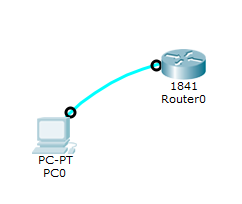 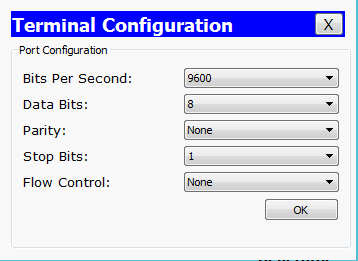 11
Τρόποι πρόσβασης - Πρόσβαση μέσω Dial-Up
Στην περίπτωση που μια συσκευή modem συνδεθεί μέσω της auxiliary πόρτας, δίνεται η δυνατότητα να επικοινωνήσουμε με τον δρομολογητή από απόσταση και να αποκτήσουμε πρόσβαση σε αυτόν για λόγους διαμόρφωσης (configuration) και συντήρησης της συσκευής.
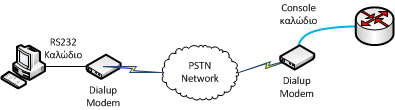 12
Τρόποι πρόσβασης - Πρόσβαση μέσω δικτύου (1/4)
Η σύνδεση ενός PC με τον δρομολογητή μέσω δικτύου, στην ορολογία του Cisco IOS ονομάζεται ‘virtual terminal’ σύνδεση.
Με χρήση της εντολής telnet <IP διεύθυνση>, είναι εφικτή η επικοινωνία με τον δρομολογητή μέσω δικτύου.
Ως παράμετρος της εντολής telnet μπορεί να χρησιμοποιηθεί οποιαδήποτε από τις IP διευθύνσεις που έχουν εκχωρηθεί στις διεπαφές του δρομολογητή.
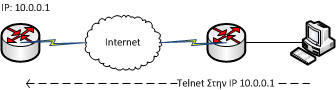 13
Τρόποι πρόσβασης - Πρόσβαση μέσω δικτύου (2/4)
Θα πρέπει να σημειωθεί ότι εξ ορισμού η πρόσβαση σε δρομολογητή μέσω telnet ή ssh δεν είναι ενεργοποιημένη και η οποιαδήποτε προσπάθεια πρόσβασης θα αποτύγχανε & θα εμφανιζόταν το παρακάτω μήνυμα:
 C:\>telnet 192.168.150.1
	Connecting To 192.168.150.1...Could not open connection to the host, on port 23: Connect failed

Για να είναι εφικτή η πρόσβαση σε  δρομολογητή μέσω telnet, απαιτείται κατάλληλη διαμόρφωση σε αυτόν.
14
Τρόποι πρόσβασης - Πρόσβαση μέσω δικτύου (3/4)
Για να είναι εφικτή η πρόσβαση σε  δρομολογητή μέσω telnet, απαιτείται να ενεργοποιήσω σε αυτόν:
ελεγχόμενη πρόσβαση μέσω δικτύου, με τις εντολές: 
line vty <starting port>  <ending port>, 
login, 
password <συνθηματικό>.
ελεγχόμενη πρόσβαση σε privilege mode, με την εντολή 
enable password <συνθηματικό>  ή 
enable secret <συνθηματικό>
15
Τρόποι πρόσβασης - Πρόσβαση μέσω δικτύου (4/4)
Προϋποθέσεις επιτυχούς πρόσβασης από H/Y σε δρομολογητή μέσω δικτύου 
Να έχει ενεργοποιηθεί στον δρομολογητή ελεγχόμενη πρόσβαση μέσω δικτύου, δηλαδή να έχει τεθεί login password στην vty port καθώς και enable password στον δρομολογητή.
Να έχει ενεργοποιηθεί στον δρομολογητή η διεπαφή, στην οποία έχει εκχωρηθεί η χρησιμοποιούμενη στην εντολή telnet ΙΡ διεύθυνση. Για αποφυγή αστοχίας, συνηθίζεται στον δρομολογητή η χρήση λογικής διεπαφής (Loopback interface) η οποία είναι πάντα ενεργή. 
Να υπάρχει στον πίνακα δρομολόγησης του συνοριακού δρομολογητή (gateway) του Η/Υ, το ΙΡ δίκτυο στο οποίο ανήκει η  ΙΡ διεύθυνση, η οποία χρησιμοποιείται ως παράμετρος της εντολής telnet.
Κατά την εκτέλεση της εντολής telnet, η διαχειριζόμενη δικτυακή συσκευή να είναι συνδεδεμένη στο (δια)δίκτυο και να διαθέτει ελεύθερη vty port.
16
Διαμόρφωση δικτυακής πρόσβασης (1/6)
Για την υλοποίηση της διαμόρφωσης ελεγχόμενης πρόσβασης μέσω δικτύου, σε έναν δρομολογητή, προτείνεται ο παρακάτω βηματισμός:
Επισκόπηση πορτών δρομολογητή, με την εντολή show line.
Ενεργοποίηση της πρόσβασης μέσω δικτύου στον δρομολογητή , με τις εντολές: line vty <starting port>  <ending port>, login, password <συνθηματικό>.
Επισκόπηση της τρέχουσας διαμόρφωσης (running configuration) του δρομολογητή, με την εντολή show running-config.
Ενεργοποίηση πρόσβασης σε privilege mode, με την εντολή enable password <συνθηματικό>  ή enable secret <συνθηματικό> 
Έλεγχος πρόσβασης, με την εντολή telnet <IP διεύθυνση>.
17
Διαμόρφωση δικτυακής πρόσβασης (2/6)
Επισκόπηση πορτών δρομολογητή: από privileged mode με την εντολή show line εμφανίζεται ο πίνακας με όλες τις γραμμές του δρομολογητή καθώς και η κατάστασή τους. Παρακάτω διακρίνουμε μία con/cty, μία aux και πέντε vty. Με τον χαρακτηρισμό «*», υποδηλώνονται οι πόρτες που χρησιμοποιούνται τη δεδομένη χρονική στιγμή.
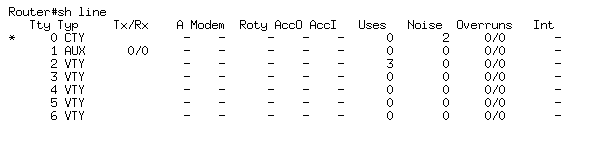 18
Διαμόρφωση δικτυακής πρόσβασης (3/6)
Ενεργοποίηση, της πρόσβασης μέσω δικτύου, στον δρομολογητή:  Για αυτήν απαιτείται:
 παραμετροποίηση τουλάχιστον μιας από τις διαθέσιμες πόρτες/γραμμές, με χρήση της εντολής                                              line vty <starting port>  <ending port>. 
ενημέρωση του IOS ότι αναμένεται αυθεντικοποίηση κατά τη διαδικασία πρόσβασης, μέσω των vty γραμμών, με χρήση της εντολής login.  
ορισμός συνθηματικού πρόσβασης μέσω των vty γραμμών, με χρήση της εντολής password <συνθηματικό>.
Εάν δεν επιθυμούμε να ληφθεί υπ’ όψη η εντολή password, σε μία πόρτα vty,  χρησιμοποιούμε την εντολή no login.
19
Διαμόρφωση δικτυακής πρόσβασης (4/6)
Επισκόπηση της τρέχουσας διαμόρφωσης του δρομολογητή (running configuration) από privileged mode, με χρήση της εντολής  show running-config
Στην εμφανιζόμενη τρέχουσα διαμόρφωση του δρομολογητή, εξετάζουμε την τελευταία ενότητα, η οποία αφορά τις ρυθμίσεις των vty γραμμών, στην οποία διακρίνουμε  την παρακάτω ακολουθία εντολών:
line vty 0 4
login 
password “συνθηματικό”
20
Διαμόρφωση δικτυακής πρόσβασης (5/6)
Ενεργοποίηση πρόσβασης σε privilege mode
Τα παραπάνω βήματα υλοποίησης της απομακρυσμένης δικτυακής πρόσβασης στον δρομολογητή, μας εξασφαλίζουν την πρόσβαση στο user mode του IOS. Για να αποκτήσουμε τη δυνατότητα πρόσβασης στο privilege mode, θα πρέπει να προσθέσουμε την κατάλληλη εγγραφή στο configuration του δρομολογητή, εκτελώντας την εντολή enable secret <συνθηματικό>, μέσω της console πρόσβασης (καρτέλα CLI) από global configuration mode. Το νέο αυτό συνθηματικό αφορά αποκλειστικά την πρόσβαση στο privilege mode, ανεξαρτήτως τρόπου πρόσβασης στο δρομολογητή, δηλαδή αφορά και την πρόσβαση μέσω telnet και την πρόσβαση μέσω console θύρας.
21
Διαμόρφωση δικτυακής πρόσβασης (6/6)
Έλεγχος πρόσβασης: ελέγχουμε αν έχουμε  απομακρυσμένη πρόσβαση στο δρομολογητή από τον δικτυακά διασυνδεδεμένο Η/Υ μας, εκτελώντας από το PC0 την εντολή telnet <IP διεύθυνση>.
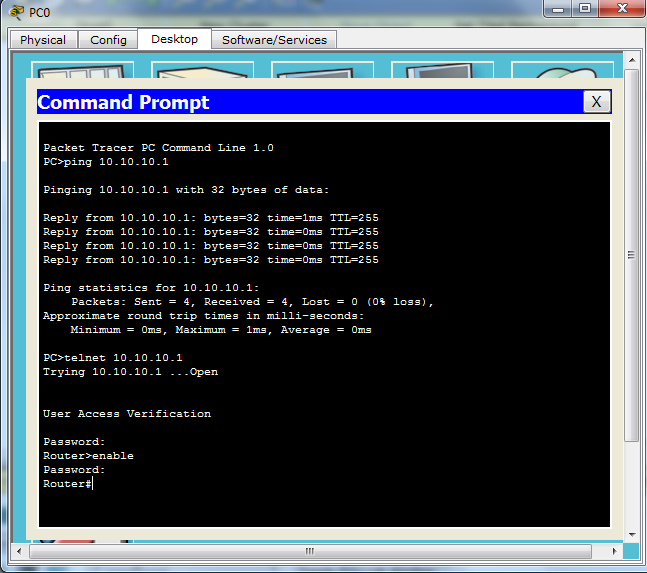 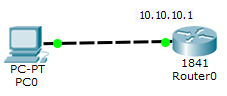 22
Άσκηση telnet
Το παρακάτω δίκτυο είναι υλοποιημένο σε Cisco Packet Tracer, και στις διεπαφές των δικτυακών συσκευών έχουν αποδοθεί οι αναγραφόμενες διευθύνσεις. 
Ζητείται να διαμορφωθούν κατάλληλα όλες οι δικτυακές μας συσκευές, ώστε να είναι δυνατή από το command prompt του Η/Υ PC0,  δικτυακή πρόσβαση στις ιδεατές vty πόρτες του Router0.
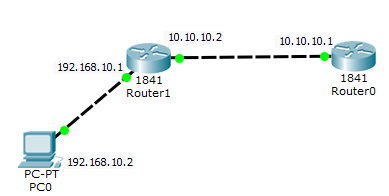 23
Τέλος Ενότητας
Ερωτήσεις;
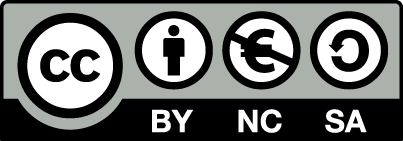 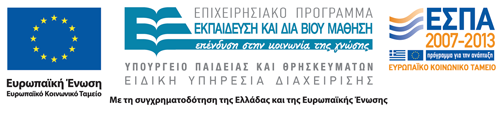 Σημειώματα
Σημείωμα Αναφοράς
Copyright Τεχνολογικό Εκπαιδευτικό Ίδρυμα Αθήνας, Ιφιγένεια Φουντά 2014. Ιφιγένεια Φουντά. «Δίκτυα Υπολογιστών ΙΙ (Ε). Εφαρμογή Telnet». Έκδοση: 1.0. Αθήνα 2014. Διαθέσιμο από τη δικτυακή διεύθυνση: ocp.teiath.gr.
Σημείωμα Αδειοδότησης
Το παρόν υλικό διατίθεται με τους όρους της άδειας χρήσης Creative Commons Αναφορά, Μη Εμπορική Χρήση Παρόμοια Διανομή 4.0 [1] ή μεταγενέστερη, Διεθνής Έκδοση.   Εξαιρούνται τα αυτοτελή έργα τρίτων π.χ. φωτογραφίες, διαγράμματα κ.λ.π., τα οποία εμπεριέχονται σε αυτό. Οι όροι χρήσης των έργων τρίτων επεξηγούνται στη διαφάνεια  «Επεξήγηση όρων χρήσης έργων τρίτων». 
Τα έργα για τα οποία έχει ζητηθεί άδεια  αναφέρονται στο «Σημείωμα  Χρήσης Έργων Τρίτων».
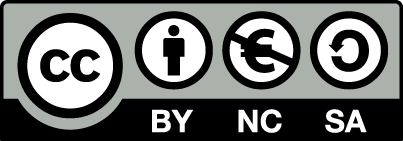 [1] http://creativecommons.org/licenses/by-nc-sa/4.0/ 
Ως Μη Εμπορική ορίζεται η χρήση:
που δεν περιλαμβάνει άμεσο ή έμμεσο οικονομικό όφελος από την χρήση του έργου, για το διανομέα του έργου και αδειοδόχο
που δεν περιλαμβάνει οικονομική συναλλαγή ως προϋπόθεση για τη χρήση ή πρόσβαση στο έργο
που δεν προσπορίζει στο διανομέα του έργου και αδειοδόχο έμμεσο οικονομικό όφελος (π.χ. διαφημίσεις) από την προβολή του έργου σε διαδικτυακό τόπο
Ο δικαιούχος μπορεί να παρέχει στον αδειοδόχο ξεχωριστή άδεια να χρησιμοποιεί το έργο για εμπορική χρήση, εφόσον αυτό του ζητηθεί.
27
Επεξήγηση όρων χρήσης έργων τρίτων
Δεν επιτρέπεται η επαναχρησιμοποίηση του έργου, παρά μόνο εάν ζητηθεί εκ νέου άδεια από το δημιουργό.
©
διαθέσιμο με άδεια CC-BY
Επιτρέπεται η επαναχρησιμοποίηση του έργου και η δημιουργία παραγώγων αυτού με απλή αναφορά του δημιουργού.
διαθέσιμο με άδεια CC-BY-SA
Επιτρέπεται η επαναχρησιμοποίηση του έργου με αναφορά του δημιουργού, και διάθεση του έργου ή του παράγωγου αυτού με την ίδια άδεια.
διαθέσιμο με άδεια CC-BY-ND
Επιτρέπεται η επαναχρησιμοποίηση του έργου με αναφορά του δημιουργού. 
Δεν επιτρέπεται η δημιουργία παραγώγων του έργου.
διαθέσιμο με άδεια CC-BY-NC
Επιτρέπεται η επαναχρησιμοποίηση του έργου με αναφορά του δημιουργού. 
Δεν επιτρέπεται η εμπορική χρήση του έργου.
Επιτρέπεται η επαναχρησιμοποίηση του έργου με αναφορά του δημιουργού.
και διάθεση του έργου ή του παράγωγου αυτού με την ίδια άδεια
Δεν επιτρέπεται η εμπορική χρήση του έργου.
διαθέσιμο με άδεια CC-BY-NC-SA
διαθέσιμο με άδεια CC-BY-NC-ND
Επιτρέπεται η επαναχρησιμοποίηση του έργου με αναφορά του δημιουργού.
Δεν επιτρέπεται η εμπορική χρήση του έργου και η δημιουργία παραγώγων του.
διαθέσιμο με άδεια 
CC0 Public Domain
Επιτρέπεται η επαναχρησιμοποίηση του έργου, η δημιουργία παραγώγων αυτού και η εμπορική του χρήση, χωρίς αναφορά του δημιουργού.
Επιτρέπεται η επαναχρησιμοποίηση του έργου, η δημιουργία παραγώγων αυτού και η εμπορική του χρήση, χωρίς αναφορά του δημιουργού.
διαθέσιμο ως κοινό κτήμα
χωρίς σήμανση
Συνήθως δεν επιτρέπεται η επαναχρησιμοποίηση του έργου.
Διατήρηση Σημειωμάτων
Οποιαδήποτε αναπαραγωγή ή διασκευή του υλικού θα πρέπει να συμπεριλαμβάνει:
το Σημείωμα Αναφοράς
το Σημείωμα Αδειοδότησης
τη δήλωση Διατήρησης Σημειωμάτων
το Σημείωμα Χρήσης Έργων Τρίτων (εφόσον υπάρχει)
μαζί με τους συνοδευόμενους υπερσυνδέσμους.
Χρηματοδότηση
Το παρόν εκπαιδευτικό υλικό έχει αναπτυχθεί στo πλαίσιo του εκπαιδευτικού έργου του διδάσκοντα.
Το έργο «Ανοικτά Ακαδημαϊκά Μαθήματα στο ΤΕΙ Αθήνας» έχει χρηματοδοτήσει μόνο την αναδιαμόρφωση του εκπαιδευτικού υλικού. 
Το έργο υλοποιείται στο πλαίσιο του Επιχειρησιακού Προγράμματος «Εκπαίδευση και Δια Βίου Μάθηση» και συγχρηματοδοτείται από την Ευρωπαϊκή Ένωση (Ευρωπαϊκό Κοινωνικό Ταμείο) και από εθνικούς πόρους.
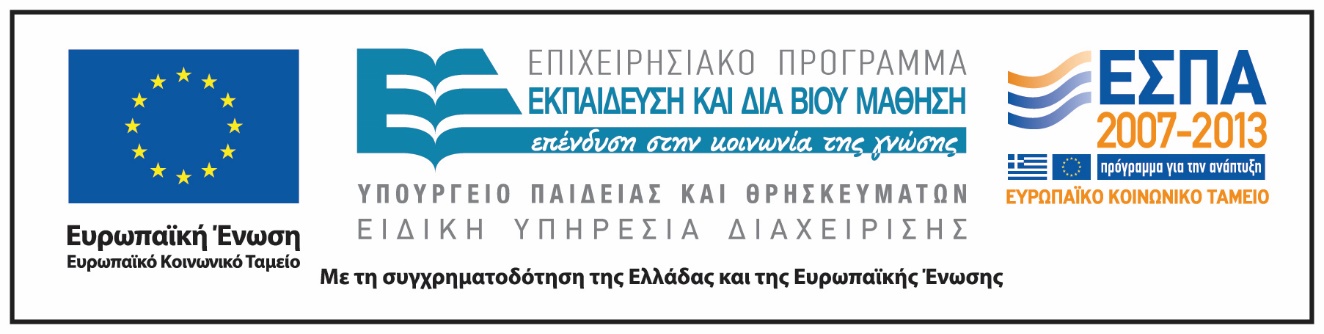